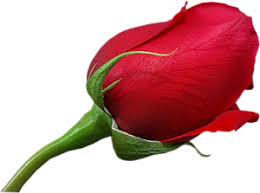 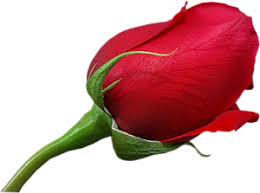 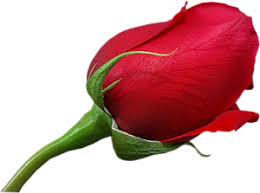 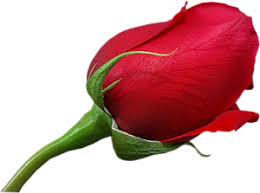 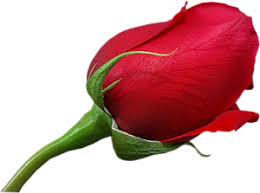 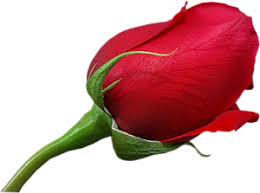 HOŞGELDİNİZ
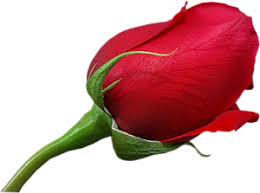 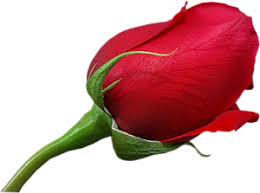 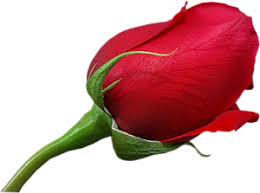 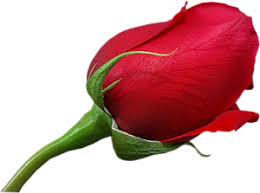 HİPOTİROİDİ VE TİROİDİTLER
PROF. DR. DEMET ÇORAPÇIOĞLU
THYROID
Thyreos:kalkan        Eidos:şekil

Thyreos + Eidos



thyroid
Hipotiroidi
Tiroit fonksiyonlarının eksikliğidir.
Genel olarak popülasyonun % 1’ini,
60 yaş üzerinde ise yaklaşık % 5’ini etkiler.
Tiroit hormon eksikliği, vücudun tüm fonksiyonlarını etkiler.
Hafif, orta ve ağır formları (miksödem)da, klinik tablo farklılıklar  gösterir.
Sınıflandırılması
Primer Hipotiroidi 
          En sık 
2. Sekonder Hipotiroidi 
          TSH eksikliği 
3. Tersiyer hipotiroidi 
	     TRH eksikliği 
4. Periferik tiroit hormon direnci
Hipotiroidizmin Etyolojisi -1
PRİMER 
Hashimoto tiroiditi,
Graves hastalığının radyoaktif iyotla ablasyonu,
Tiroidin cerrahi ablasyonu ,
Aşırı iyot alınması (radyokontrast madde, su yosunu),
Subakut tiroidit,sessiz tiroidit (genellikle geçici),
İyot eksikliği,
Yeni doğanda tiroit hormon sentez kusurları.
Hipotiroidizmin Etyolojisi -2
SEKONDER HİPOTİROİDİ
	Hipofizer yetersizlik 
		Hipofiz adenomu 
		Hipofiz ablasyonu 
		Hipofiz destruksiyonu 
	TERSİYER HİPOTİROİDİ
	Hipotalamus disfonksiyonu (nadir)
HİPOTİROİDİ

Tiroid Hormon etkisine periferik direnç 
	HİPOTİROİDİ
	Tiroid dışı sistemik hastalıklara bağlı gelişen fonksiyonel hipotiroididen ayırt edilmelidir.
PATOGENEZ
Vücudun tüm dokularını etkiler.
Pek çok semptoma yol açar.
İnterstisyel dokuda glikozaminoglikan (en çok hyaluronik asit) birikir. 
Hidrofilik yapısı ve kapiller permeabiliteyi artırması ile interstisyel gizli ödeme (deri, kalp kası, çizgili kas) neden olur.
Semptomlar – Bulgular
Halsizlik, üşüme, kabızlık, ağırlık artışı, depresyon, menoraji, seste kalınlaşma. 
Kuru cilt, bradikardi, DTR süresinde uzama.
Anemi, hiponatremi, hiperlipidemi.
Genellikle ST4 düşüktür. 
Primer hipotiroidide TSH yüksektir.
Az Görülen Semptomlar
İştahta azalma, 
Kilo kaybı,
Seste kabalaşma,
Koku ve tat almada azalma,
İşitmede azalma ,
Disfaji,
Boyunda rahatsızlık hissi,
Menoraji, 
Oligomenore,
Amenore.
BULGULAR
Kalın kuru cilt ve saçlar ,
Hipertansiyon ,
Bradikardi ,
Galaktore,
Gode bırakmayan ödem, 
Kardiomegali,
Plevral  ve veya perikardiyal effüzyon.
MİKSÖDEM     KOMASI
Nadir görülür; giderek artan halsizlik, 
Stupor, 
Hipotermi(240 C),
Hipoventilasyon,
Hipoglisemi  ve hiponatremi tanı konamaz ve tedavi edilmez ise şok ve sonunda  exitus görülür.
Kış aylarında ve akciğer damar hastalığı olan yaşlılarda daha sıktır.
Mortalite hızı % 50nin üzerindedir.
C02 retansiyonu ve hipoksi ,
Sıvı elektrolit bozukluğu -hiponatremi
Hipotermi
TEDAVİ
T4 ile tedavi edilir(stabil ,ucuz ,yarılanma ömrü 7gün,tek doz,absorbsiyonu iyi).
Aç karna sabah suyla  verilir.
Absorbsiyonu için mide asit sekresyonu gerekir.
Erişkin dozu 1-2mcg/kg/gün.
KALP YETMEZLİĞİ VARSA   0.25mcg/g olacak şekilde tedaviye başlanır. Vasküler sorun çıkmazsa 15 günde bir 0,25 mcg/g doz artırılır. 
Doz ayarlaması için 6-8 hafta sonra TSH bakılır.
BİRLİKTE  VERMEYİN:Emilimini bozarlar
Proton pompa inhibitörleri,
Alimünyum içeren antiasitler,
Kalsiyum,
Demir, soya,
Kolestiramin,
Kolestipol.
Doz  Artımını Gerektirenler
Antiepileptik kullanımı.
Estrojen tedavisi
Geçici Hipotiroidi
Sessiz tiroidit
Postpartum tiroidit
Subakut tiroidit
Hastalığın seyrine göre ST4 ve TSH düzeyine
bakılarak uygun şekilde T4 tedavisi kesilir.
Tiroiditler
Tanım: Tiroitte inflamasyonun olduğu değişik özellikler gösteren bir grup hastalığa verilen genel isimdir.
Ortak Özellikleri
* Guvatır
* Tiroit kıvamında    
         değişme
* Bası bulguları
* Ağrılı -Ağrısız
* Tiroit fonksiyonları değişkenlik gösterir.
* Tiroit otoantikorları tiroiditin etyolojisine göre değişkenlik gösterir.
Tiroiditlerin Etyolojisi
Akut
Bakteriyel enfeksiyon 
Fungal enfeksiyon
I-131 tedavisi sonrası radyasyon tiroiditi 
Amiodaron (aynı zamanda subakut veya kronik)
Subakut 
Viral (granülamatöz)
Kronik 
Otoimmün : fokal, hashimoto, atrofik(İG-4 ilişkili)
Riedel tiroiditi 
Paraziter tiroidit: ekinokok, strongiloidiyazis,  “cysticercosis” 
Travmatik: palpasyon sonrası, emniyet kemerine bağlı.
Harrison’s Internal Medicine, 19th edition,2298,2015.
Tiroiditler
Otoimmün tiroidit, kronik tiroidit veya hashimoto tiroiditi
Postpartum, sessiz veya ağrısız tiroidit
Subakut tiroidit (süpüratif olmayan)
Akut enfeksiyoz  tiroidit
Riedel tiroiditi
Postradyasyon (I131 veya external radyoterapi) tiroiditi
Sarkoidozis
Hashimoto Tiroiditi
Kronik Tiroidit 
Otoimmün Tiroidit
Kronik Lenfositik Tiroidit
Kronik Otoimmün tiroidit
TİROİDİTLER                        Ağrı ve hassasiyete göre
“Staphylococus”
“Stereptococcus pyogenes”
“S. Pneumoniae”
“Enterobacteriacae”
“Haemophilus influenza”
“Pseudomonas aeroginosa”
“Aspergillus”
“Coccidiodies immitis”
“Candida”
“Allescheria boydii”
Akut tiroidite neden olan etkenler.
Ağrı ve hassasiyet( -)Tiroiditler
Tiroiditler
Subakut tiroidit, sessiz tiroidit, postpartum tiroiditin seyri
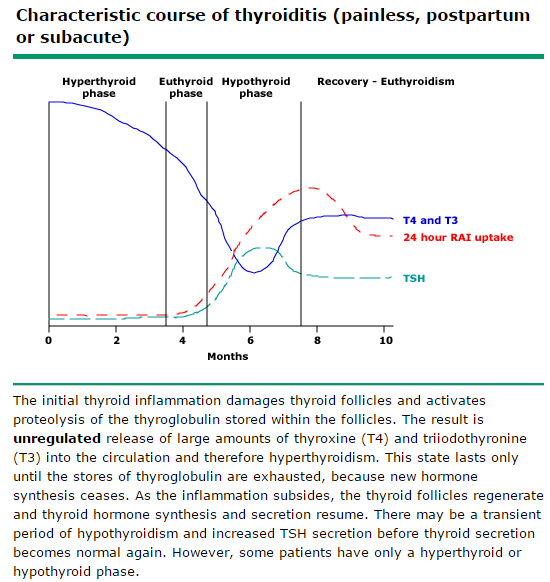 Ötrioid faz
Hipotiroid
faz
Düzelme
Tirotoksik 
faz
ST4
I-131 Uptake
Aylar
Tedavi
Sessiz tiroiditte:Gerekirse beta blokürler,

Subakut  Tiroidit:*Glukokortikoidler,
                            * Steroid olmayan  
                               antienflamatuvarlar,
                            * Beta blokürler,
Hipotiroidi geliştiğinde ; T4 replasmanı.
     İyileşme sonrasıT4 kesilmeli.
Hashimoto ve Riedel Tiroiditinin Klinik Özellikleri
Hashimoto(fibrotik) ve Riedel Tiroiditinin Özellikleri
Hashimoto Tiroiditi ile görülen diğer otoimmün hastalıklar
“Bir tek kalbin kırılmasını önleyebilirsem, 
Boşuna yaşamış olmayacağım.
Bir yaşamdan acıyı alabilirsem,
Ya da bir acıyı hafifletebilirsem,
Ya da bir ardıç kuşunu yeniden yuvasına koyabilirsem
Boşuna yaşamış olmayacağım.”
						E. Dickinson